Sony HDC-2000 series and HDR
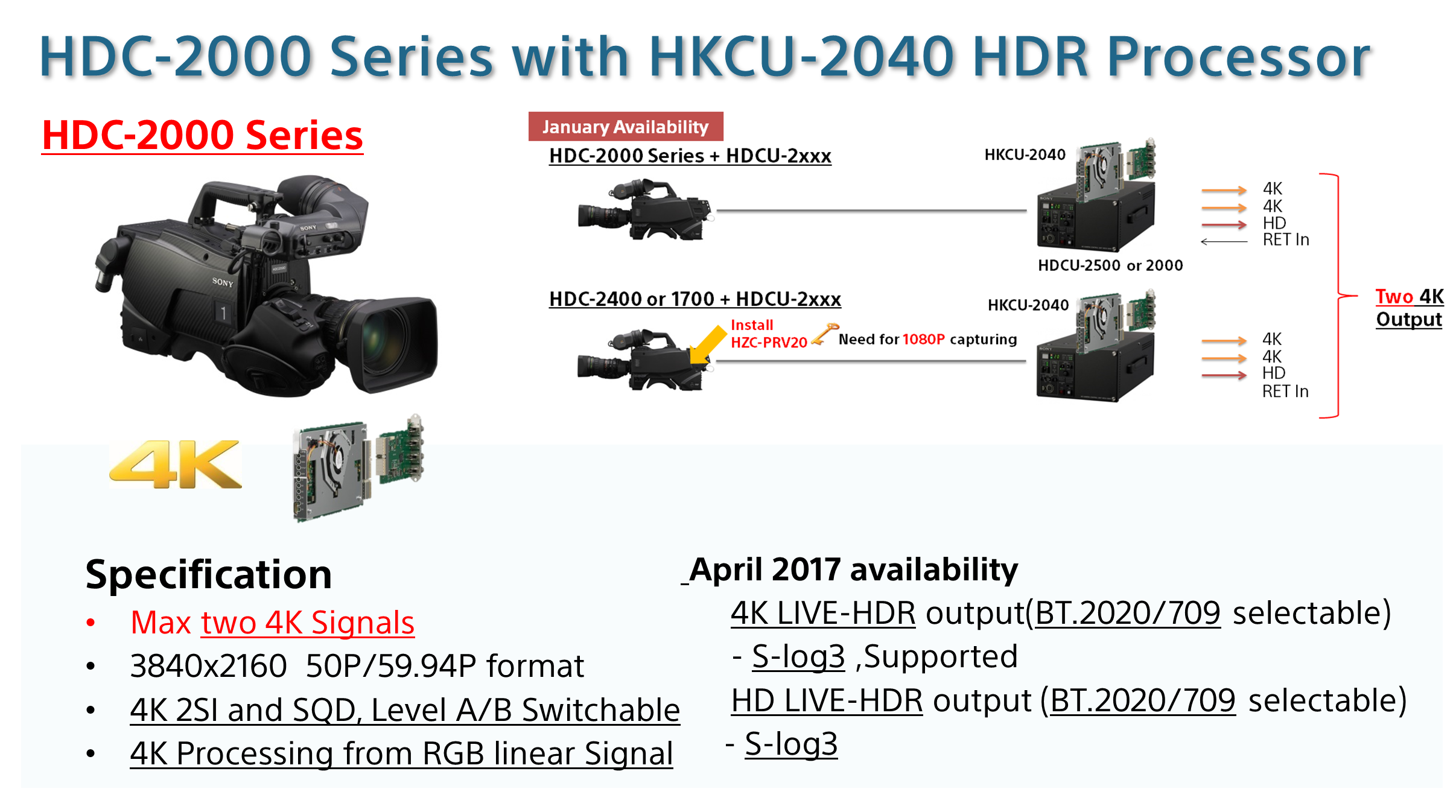 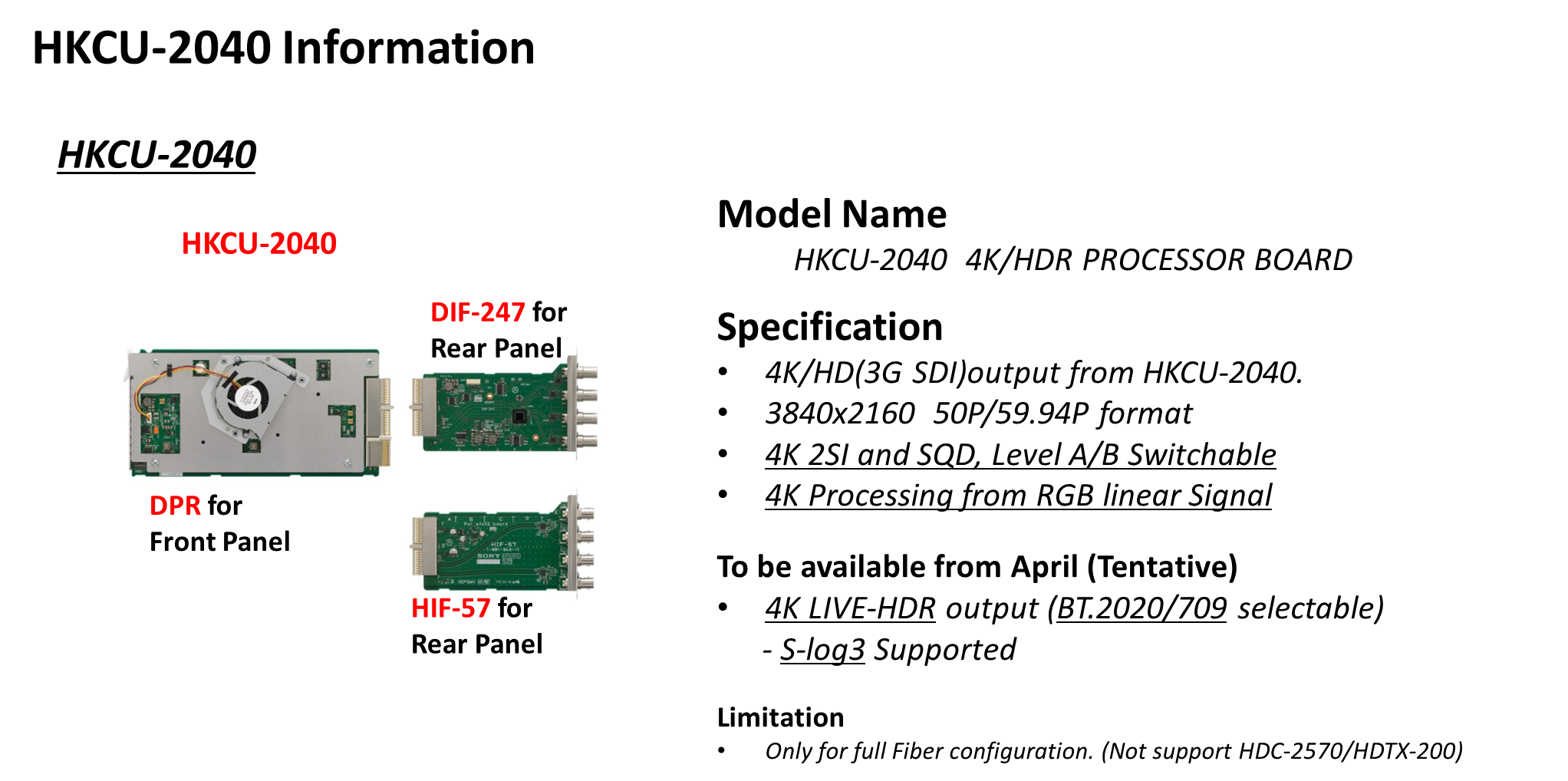 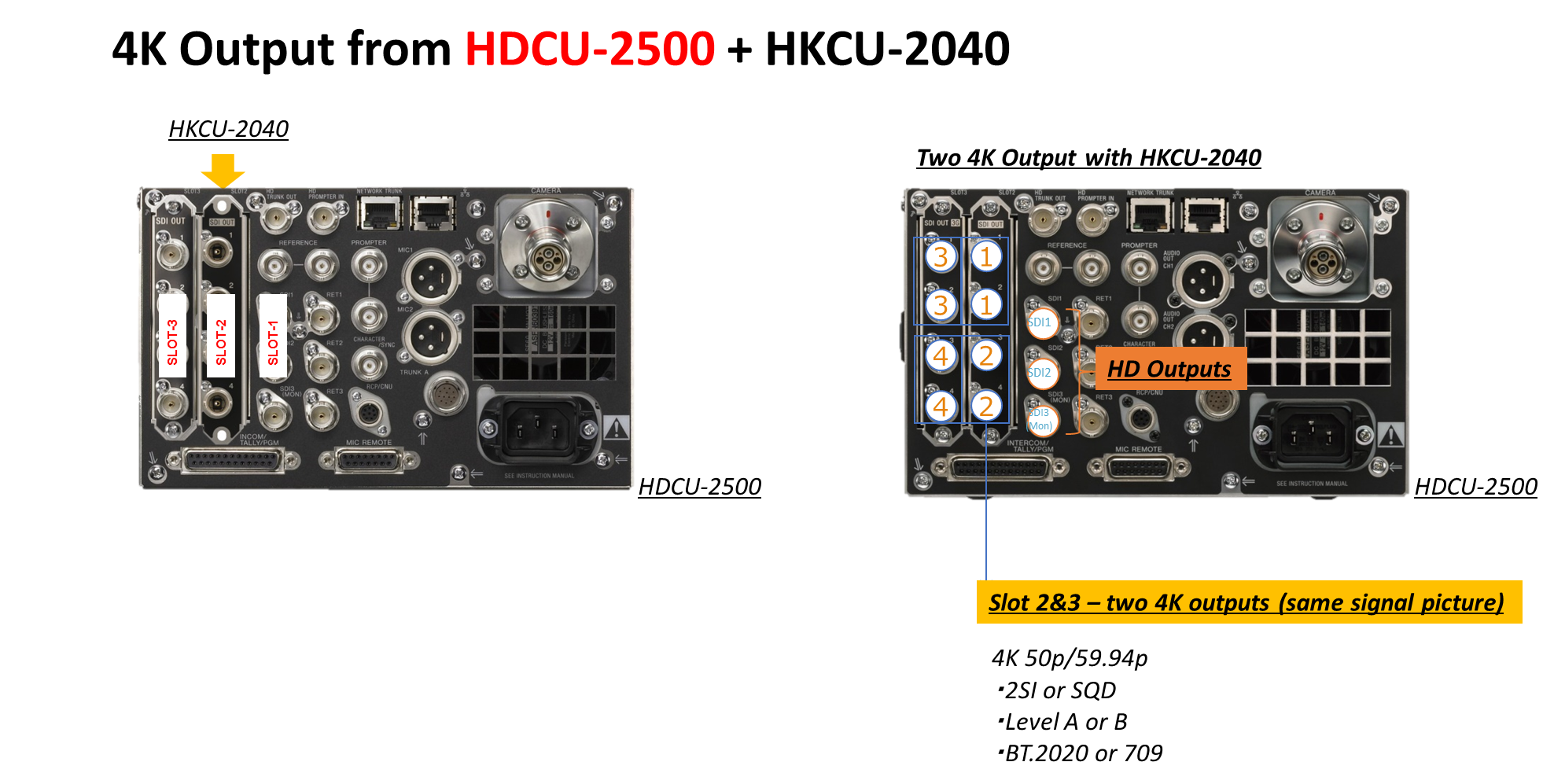 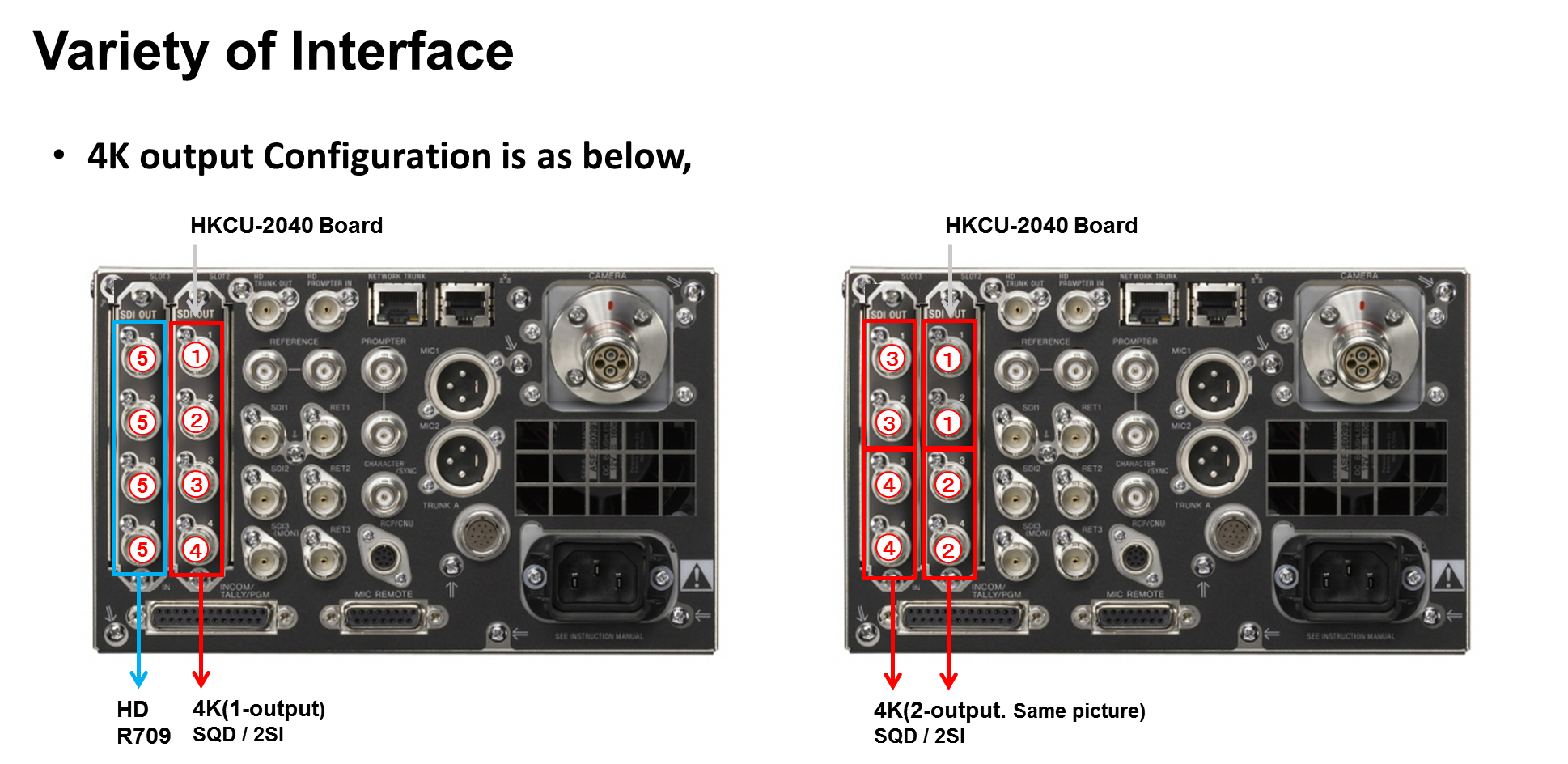 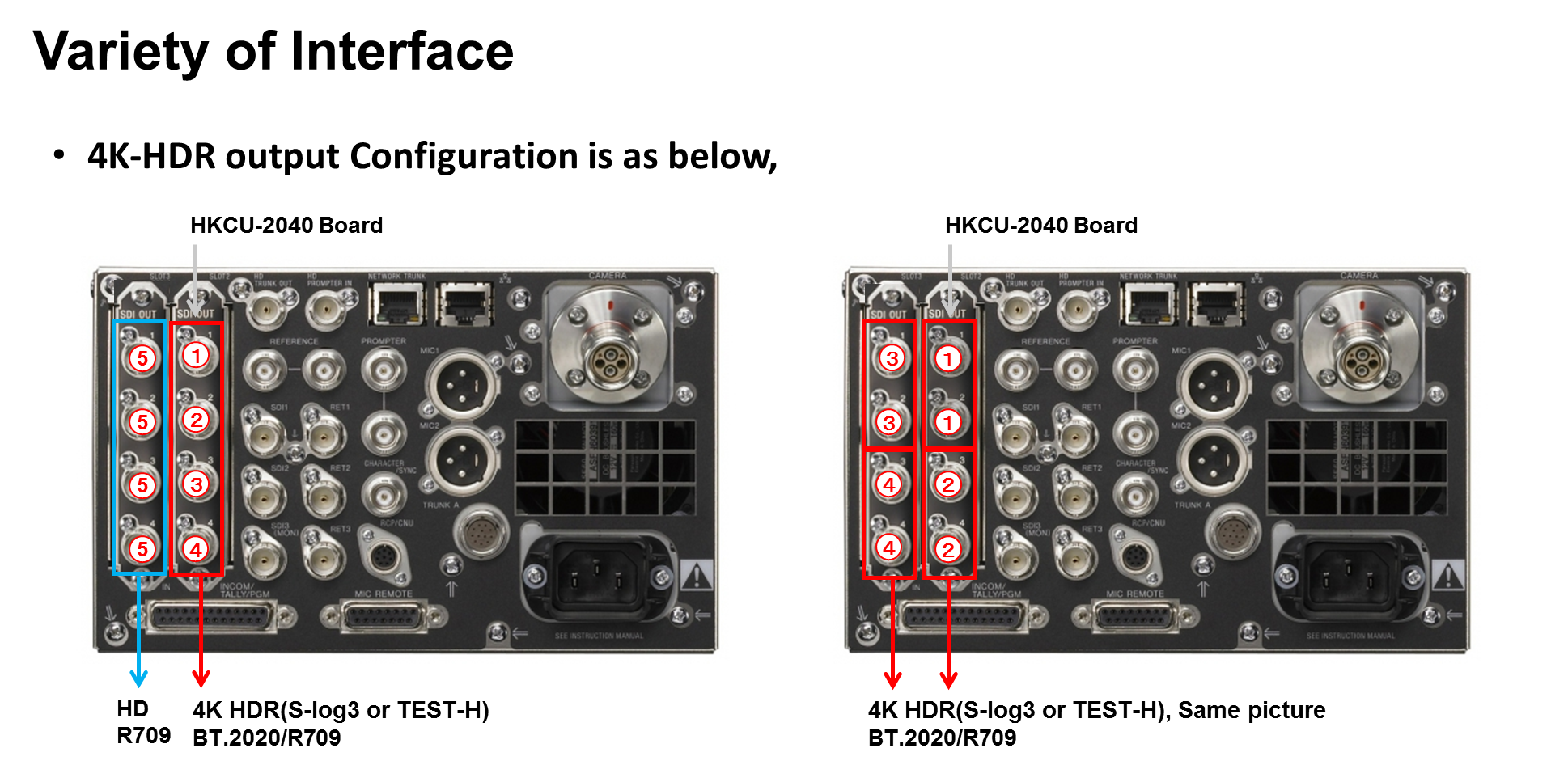 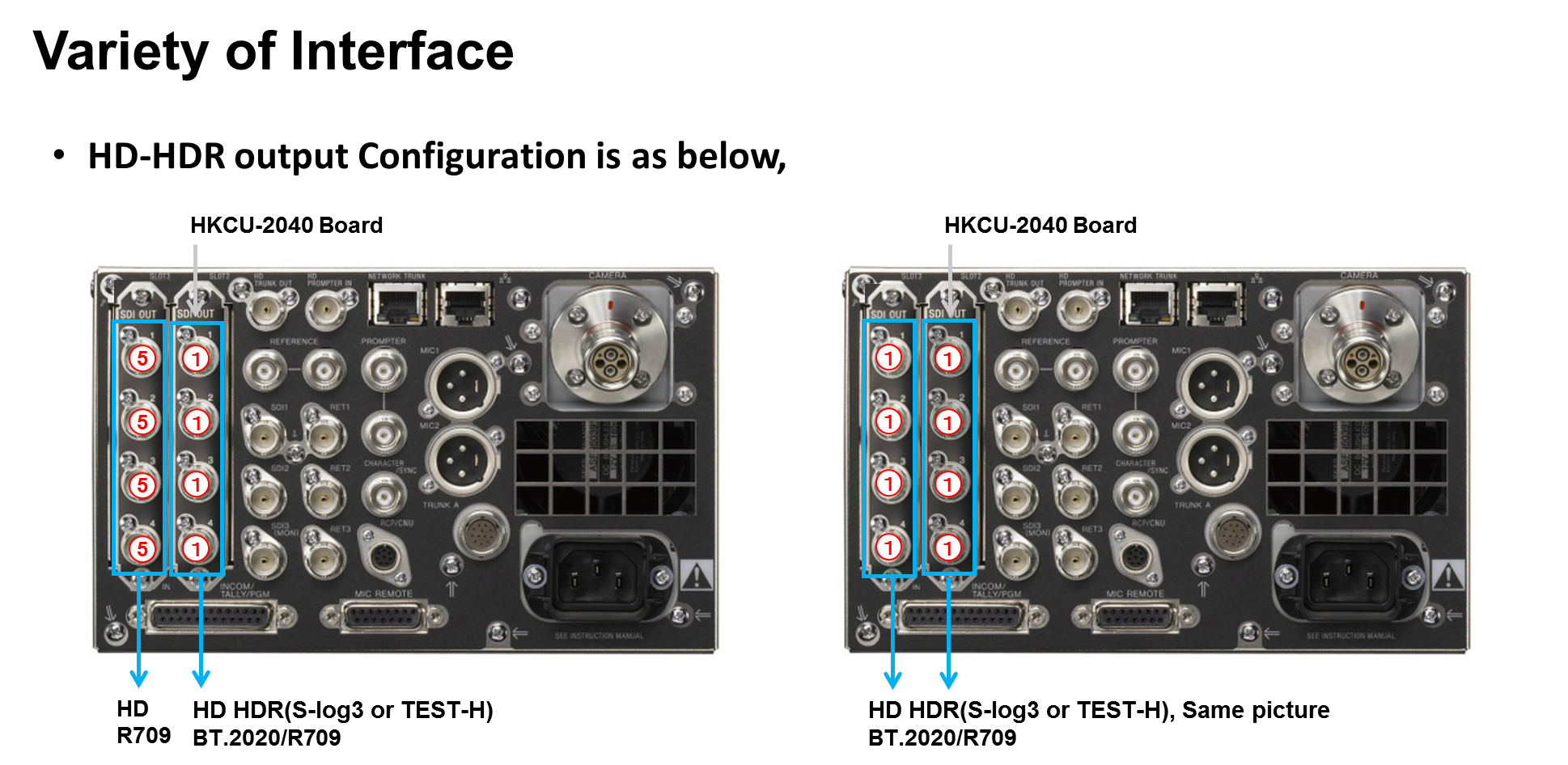 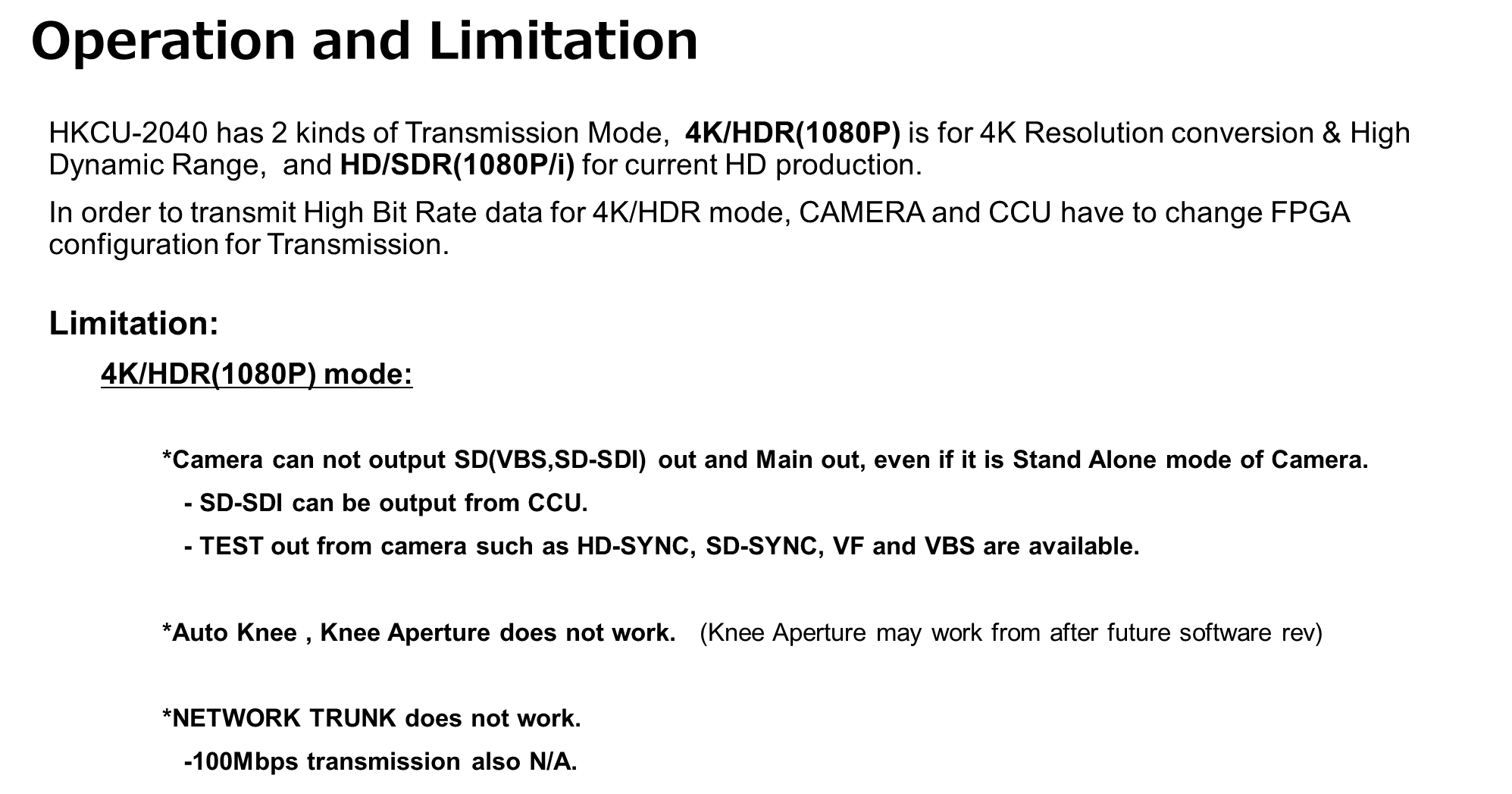